Des situations
Sur une feuille lignée, faites un entête avec le titre Des situations. 
L’enseignant présentera 4 situations différentes.
Vous devrez prendre des notes sur ces situations afin de trouver ce qu’elles ont en commun.
Consignes
Situation # 1 : La place Tian’anmen
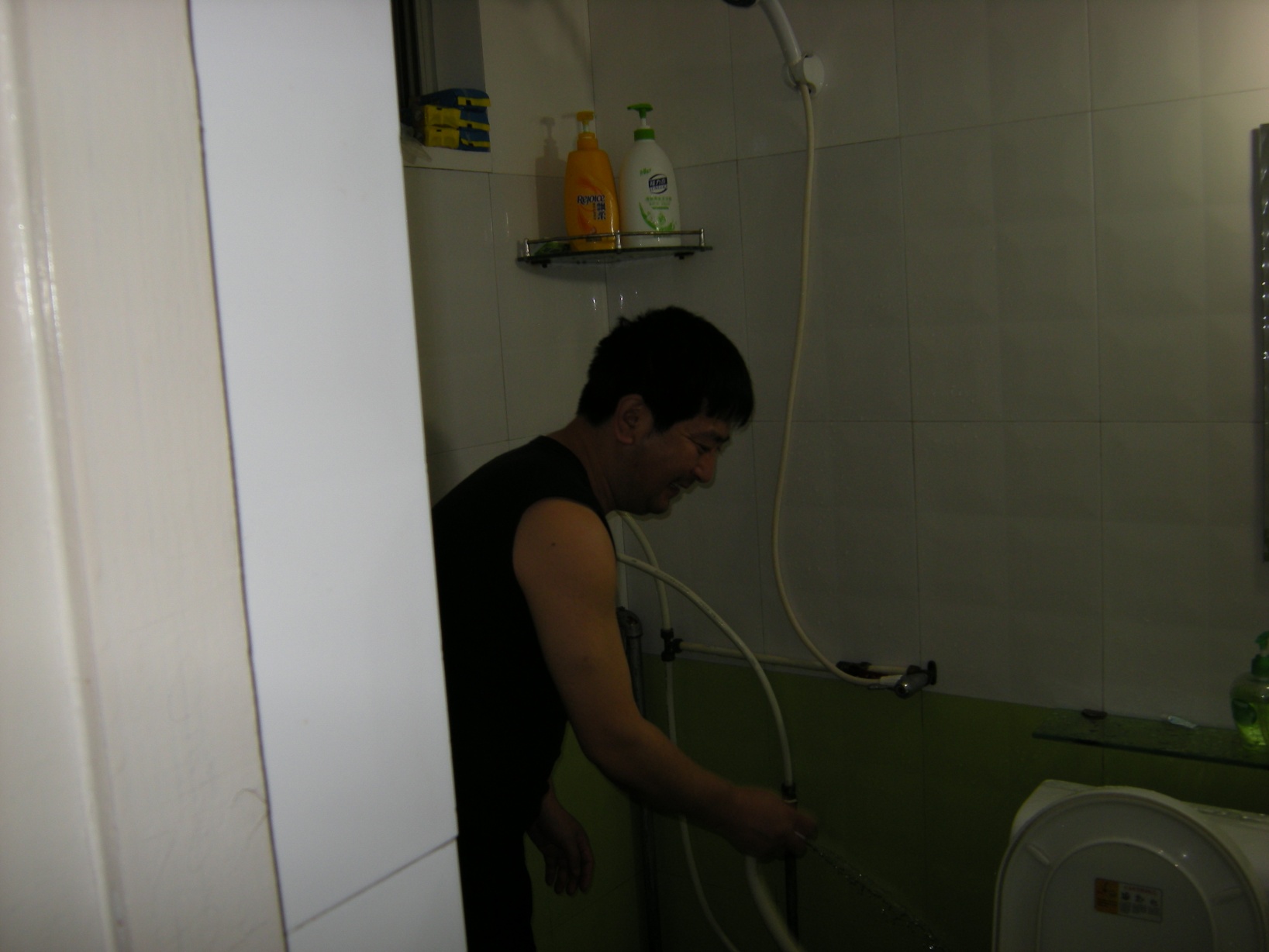 Situation # 2 : L’effet du témoin (The Bystander Effect)
Situation # 3 : Le pays des aveugles
Situation # 4 : 1984
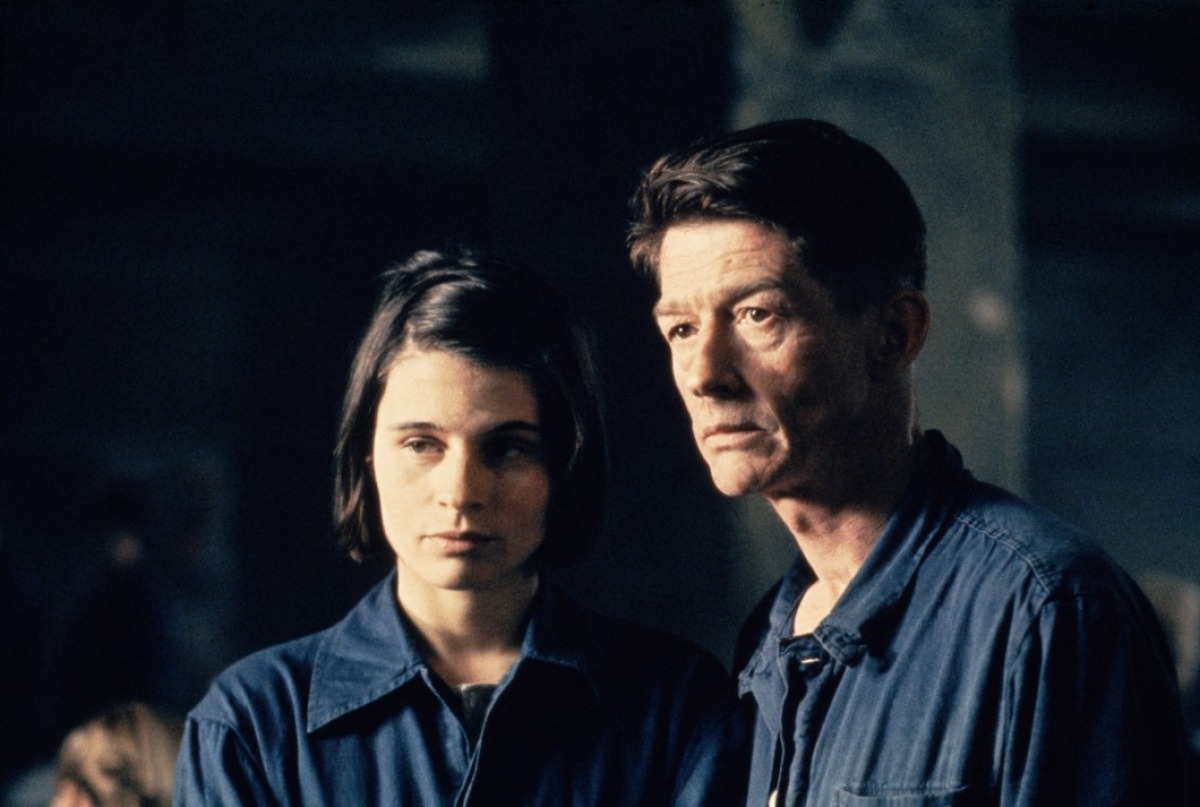 Observer ces deux personnages
Quel est leur rapport à l’autorité?
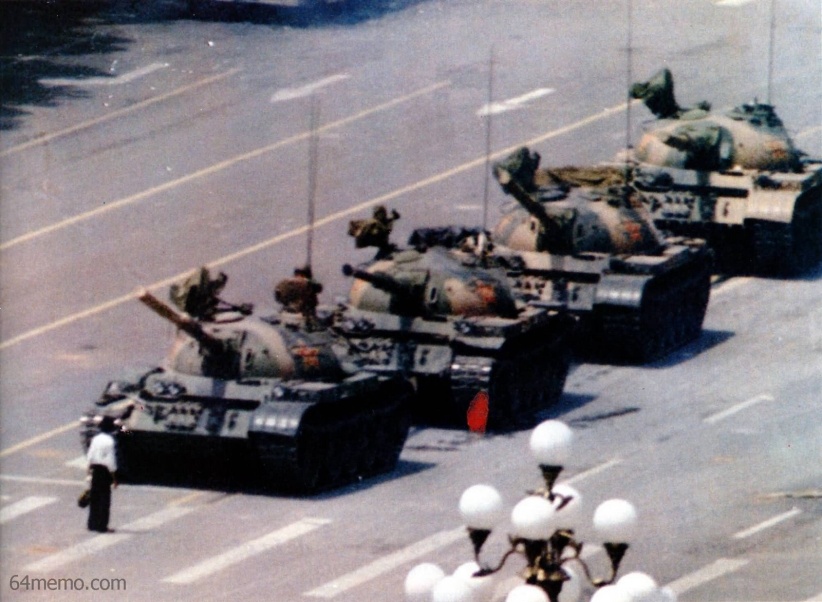 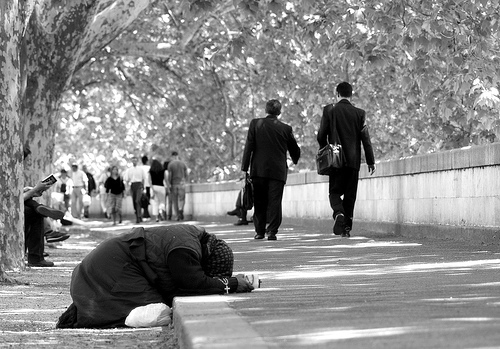 Situation # 1 : La place Tian’anmen
Situation # 2 : L’effet du témoin
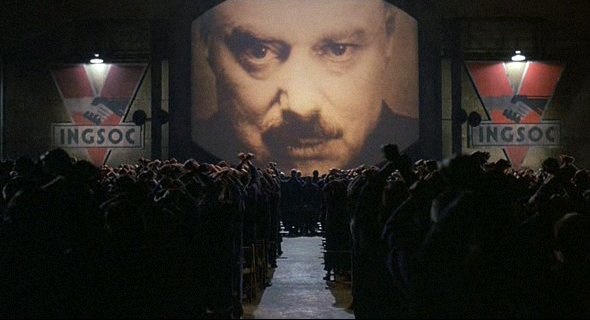 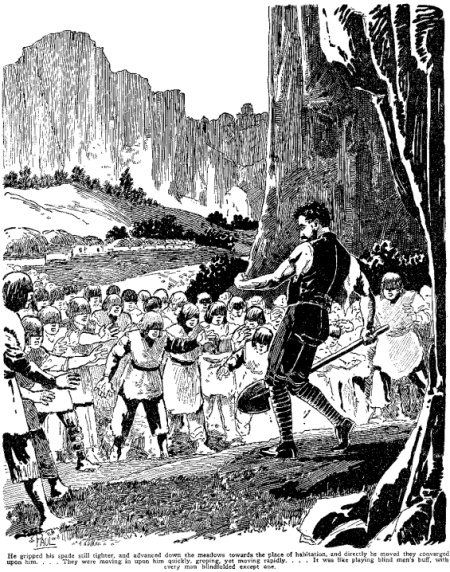 Situation # 3 : Le pays des aveugles
Situation # 4 : 1984